BÀI 1: GIỚI THIỆU VỀ KHOA HỌC TỰ NHIÊN
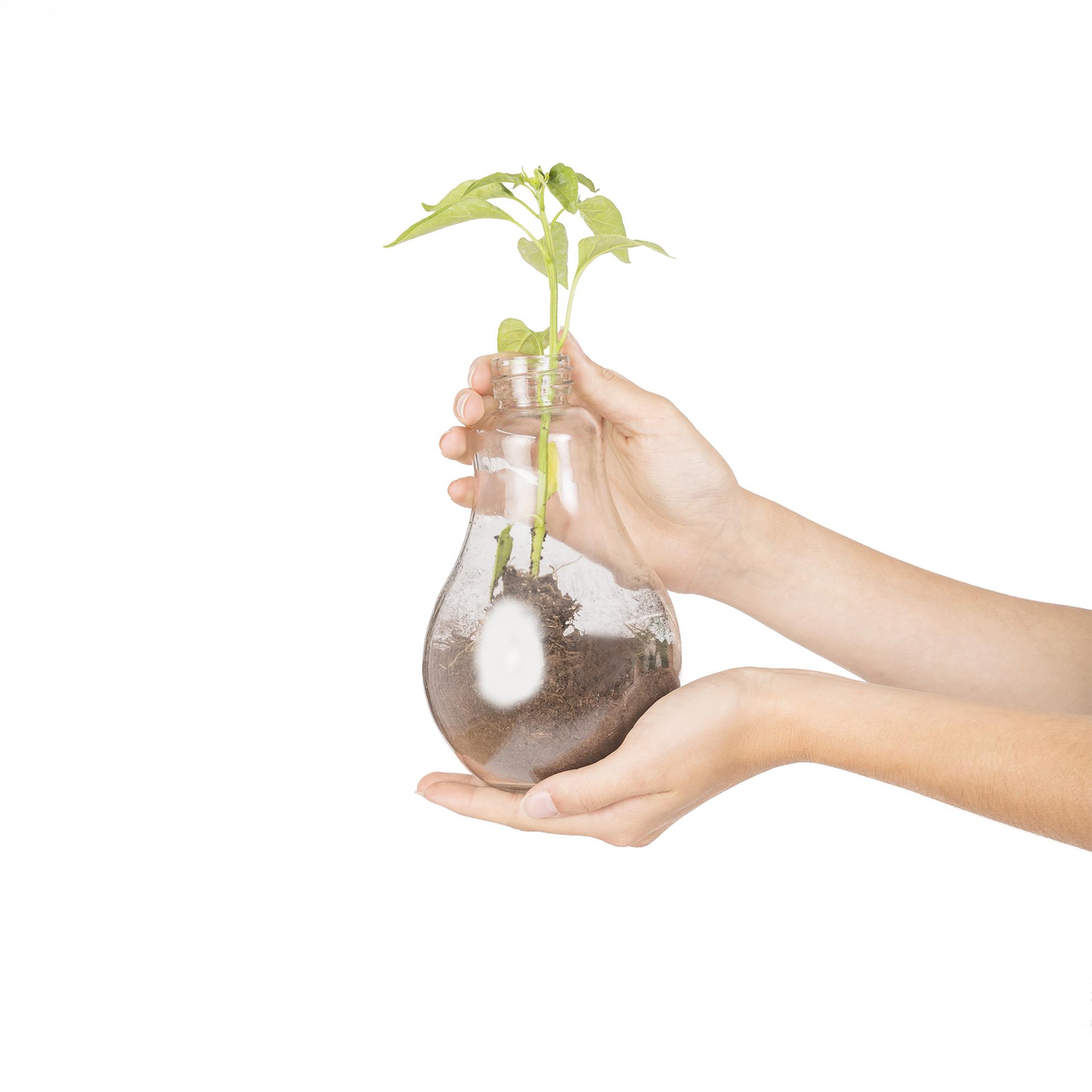 I. KHÁI NIỆM KHOA HỌC TỰ NHIÊN
II. VẬT SỐNG VÀ VẬT KHÔNG SỐNG
NỘI DUNG BÀI HỌC
III. CÁC LĨNH VỰC CHÍNH CỦA KHOA HỌC TỰ NHIÊN
IV. KHOA HỌC TỰ NHIÊN VỚI CÔNG NGHỆ VÀ ĐỜI SỐNG
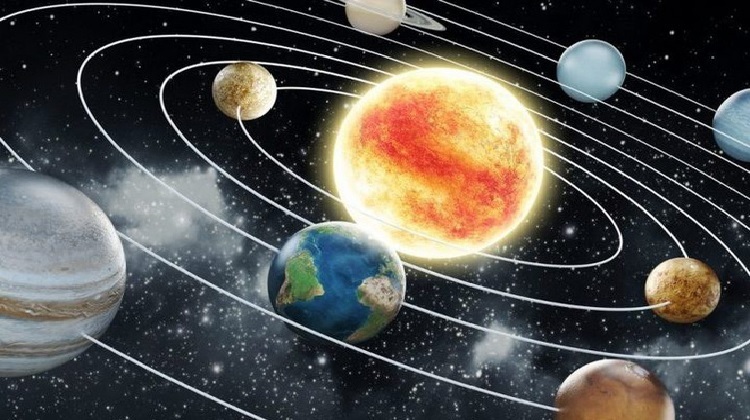 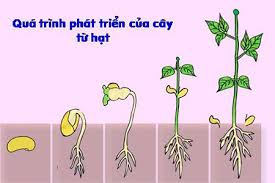 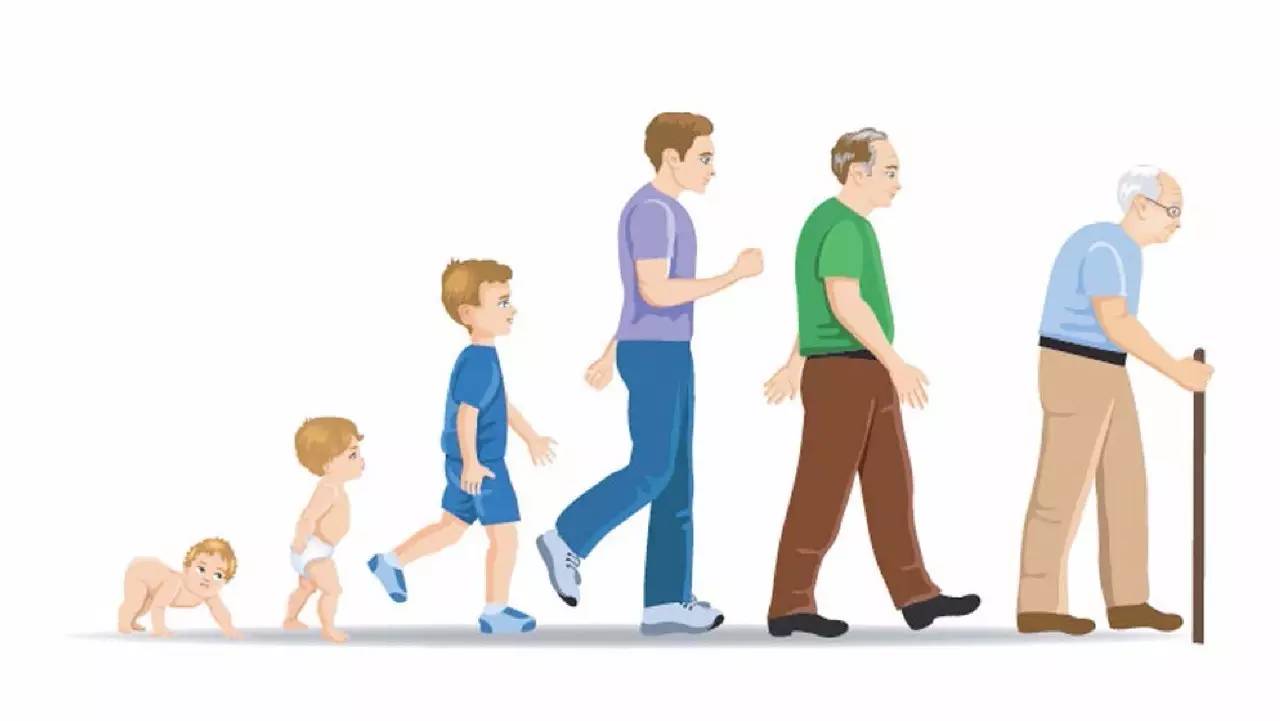 là một nhánh của khoa học,
KHOA HỌC TỰ NHIÊN
nghiên cứu
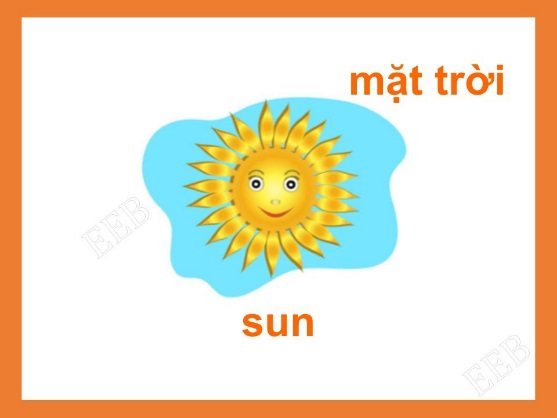 các hiện tượng
tự nhiên
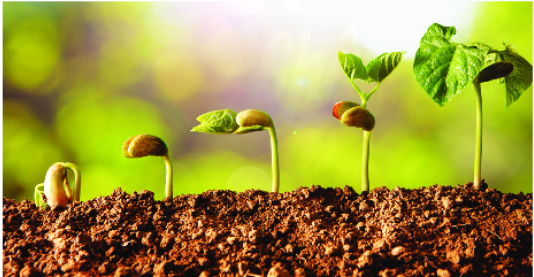 tìm ra các tính chất, các quy luật của chúng
KHÁI NIỆM KHOA HỌC TỰ NHIÊN
Khoa học tự nhiên (KHTN) là một nhánh của khoa học, nghiên cứ các hiện tượng tự nhiên, tìm ra các tính chất, các quy luật của chúng.
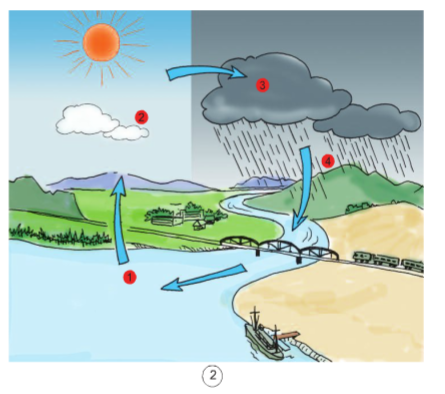 Em hãy cho biết trong các vật sau đây, vật nào là vật sống, vật nào là vật không sống?
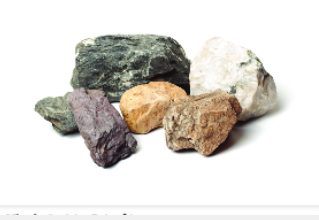 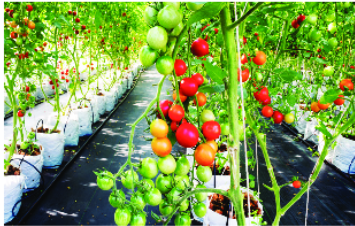 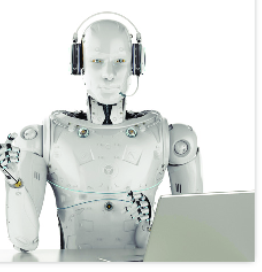 Hòn Đá
Cây cà chua
Rô bốt
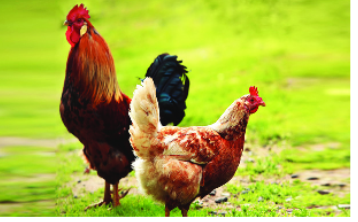 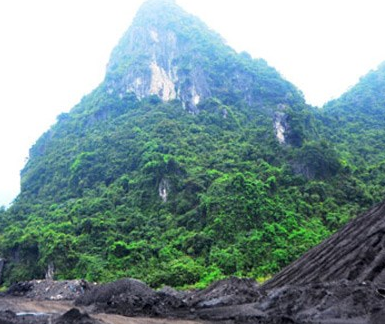 Con gà
Quả núi
Đáp án:
II. VẬT SỐNG VÀ VẬT KHÔNG SỐNG
Vật sống có khả năng trao đổi chất với môi trường, lớn lên và sinh sản…
Ví dụ: con gà, cây cà chua,…
Vật không sống không có các khả năng trên. 
Ví dụ: hòn đá, robot, quả núi,…
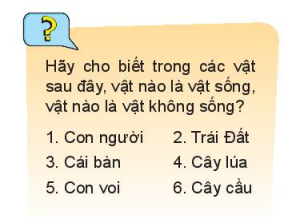 Em hãy trả  lời câu hỏi trong SGK trang 7
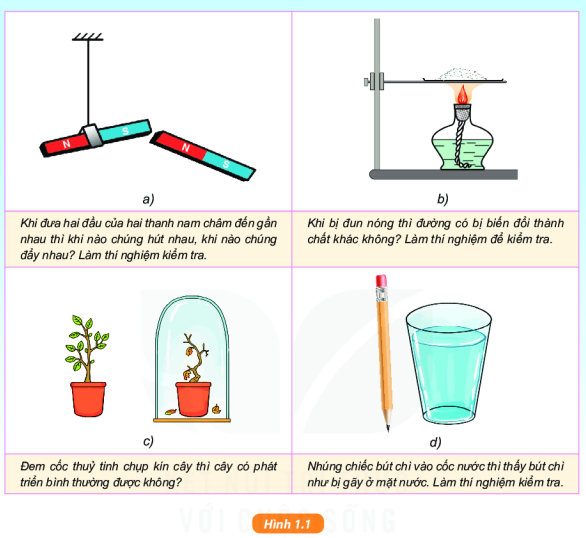 Phiếu học tập số 1
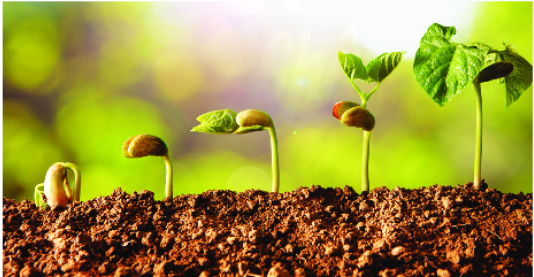 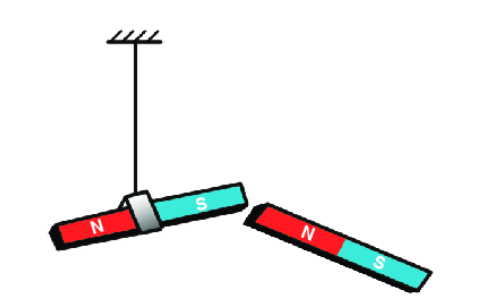 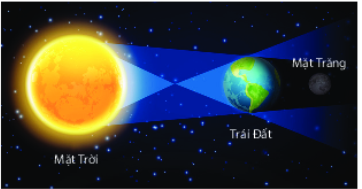 Sự vật, hiện tượng tự nhiên
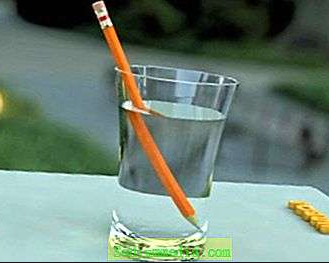 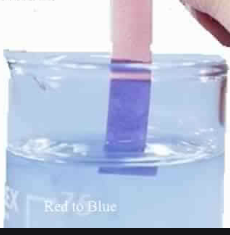 Xảy ra theo quy luật xác định
Khoa học tự nhiên
III. CÁC LĨNH VỰC CHÍNH CỦA KHOA HỌC TỰ NHIÊN
Lĩnh vực của 
khoa học tự nhiên
…
Sinh học
Vật lý học
Thiên văn học
Hóa học
Khoa học 
Trái đất
IV. Khoa học tự nhiên với công nghệ và đời sống
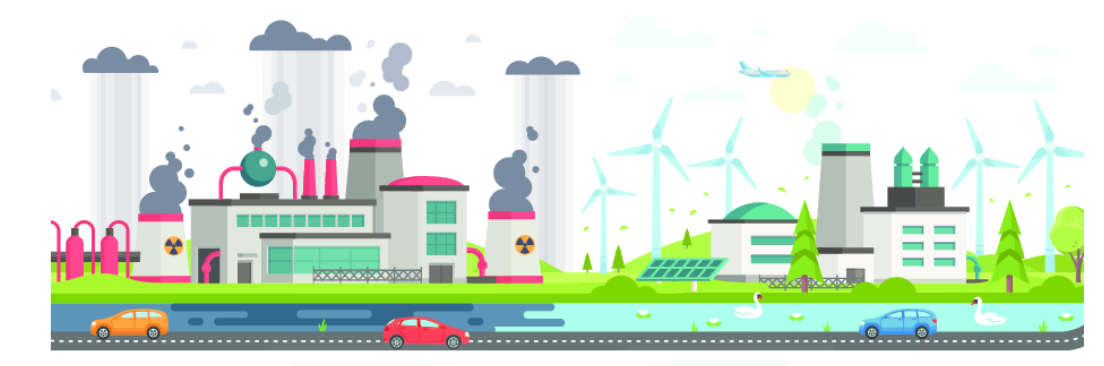 Quan sát tranh, thảo luận nhóm (4 phút) hoàn thành phiếu học tập số 2
Hiện nay
Thông tin 
liên lạc
Khi khoa học và công nghệ còn chưa phát triển
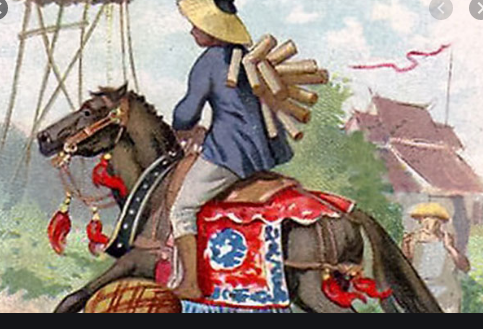 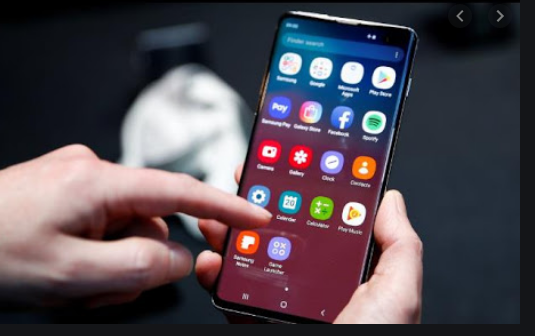 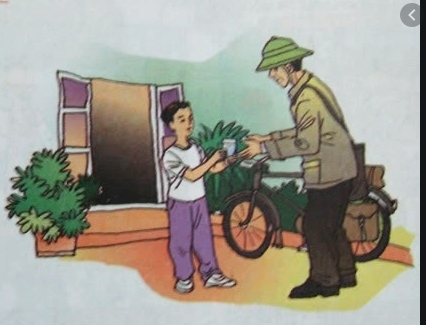 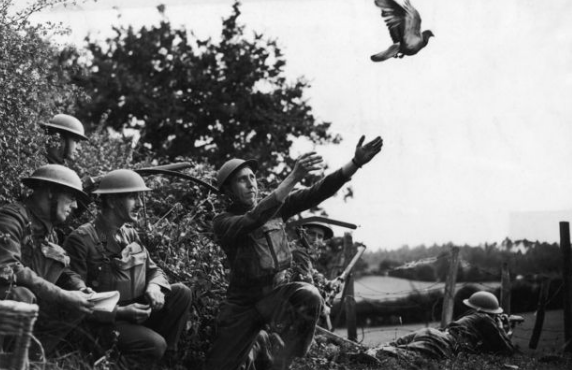 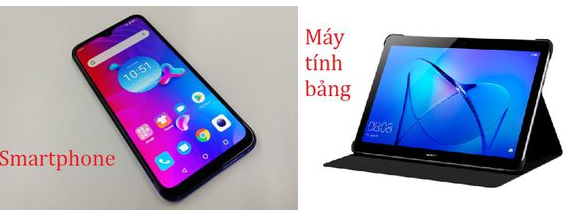 Khi khoa học và công nghệ còn chưa phát triển
Hiện nay
Sản xuất
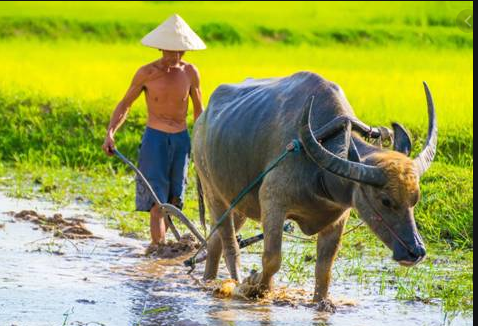 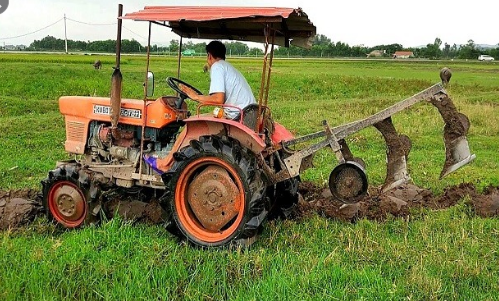 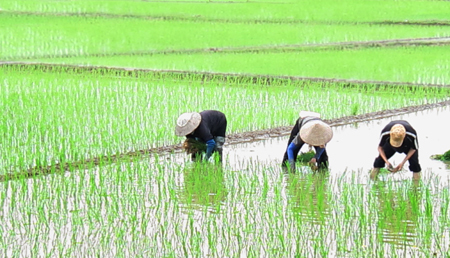 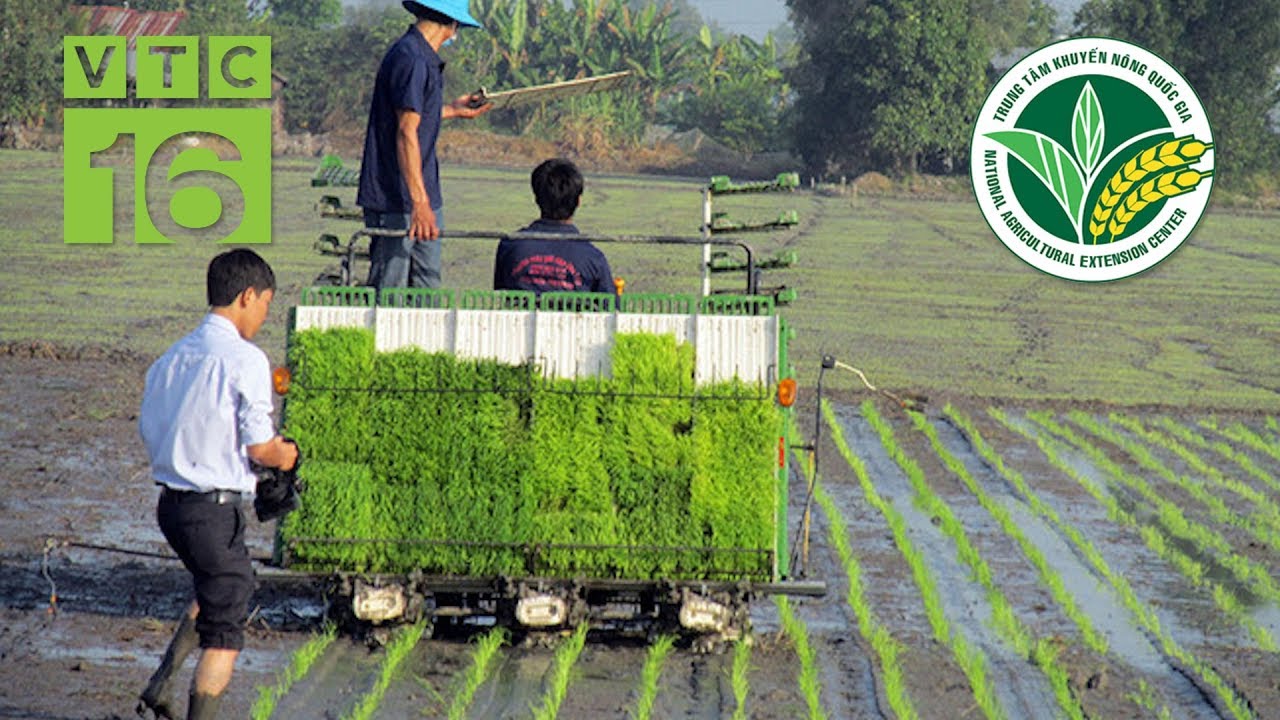 Khi khoa học và công nghệ còn chưa phát triển
Giao thông
 vận tải
Hiện nay
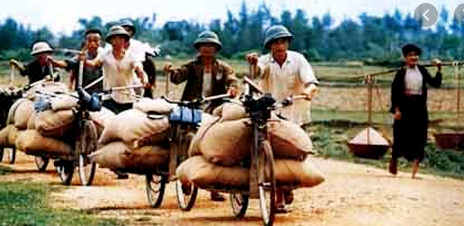 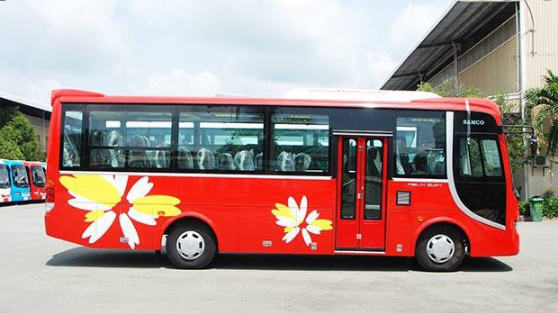 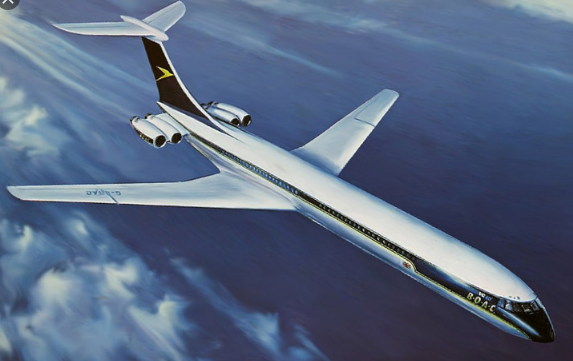 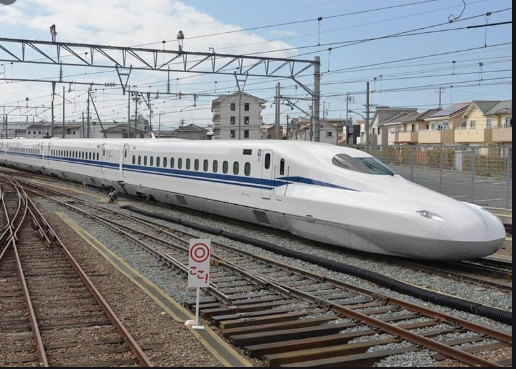 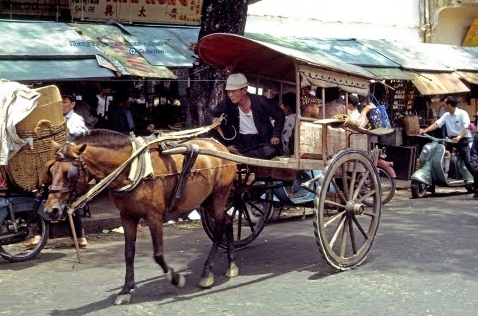 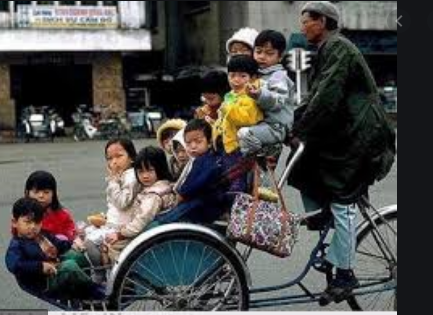 IV. Khoa học tự nhiên với công nghệ và đời sống

- Khoa học và công nghệ càng tiến bộ thì đời sống con người càng được cải thiện.

- Tuy nhiên, nếu không sử dụng đúng phương pháp, mục đích, thì các ứng dụng của KHTN cũng có thể gây hại tới môi trường tự  nhiên và con người.
Giao nhiệm vụ về nhà
Tìm hiểu các thành tựu của KHTN trong các lĩnh vực như : giao thông vận tải, du hành vũ trụ, thông tin liên lạc…
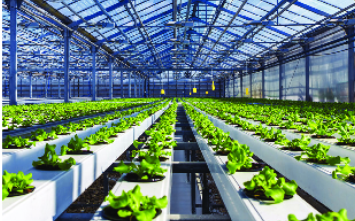 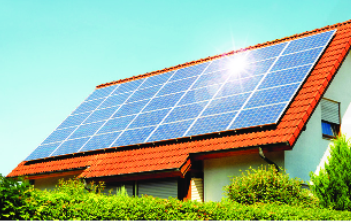 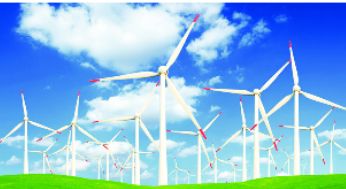 Khoa học tự nhiên – Công nghệ - Đời sống
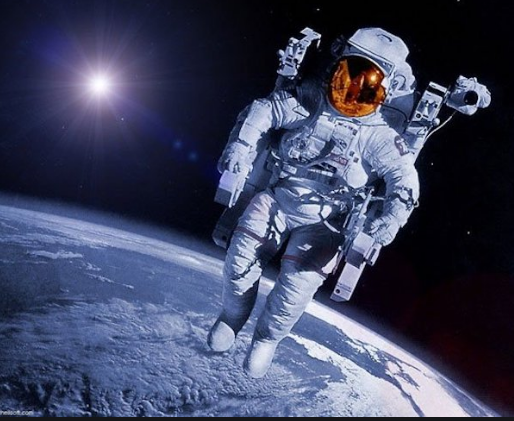 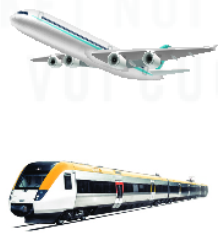 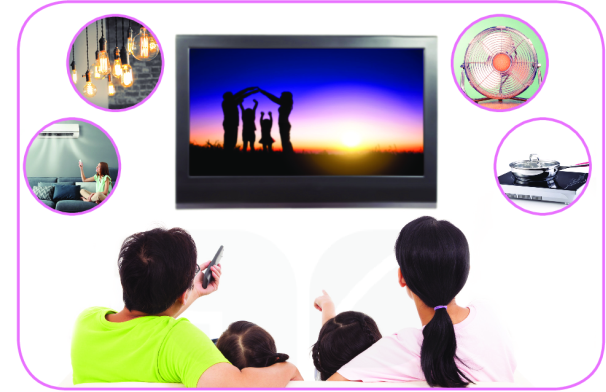